TABE  ELA-EPAXENUnit-3  SENTENCESLesson-19Complex Sentences
Some graphics may not have copied well during the Scan Process
1
ELA-E-19 Complex Sentences
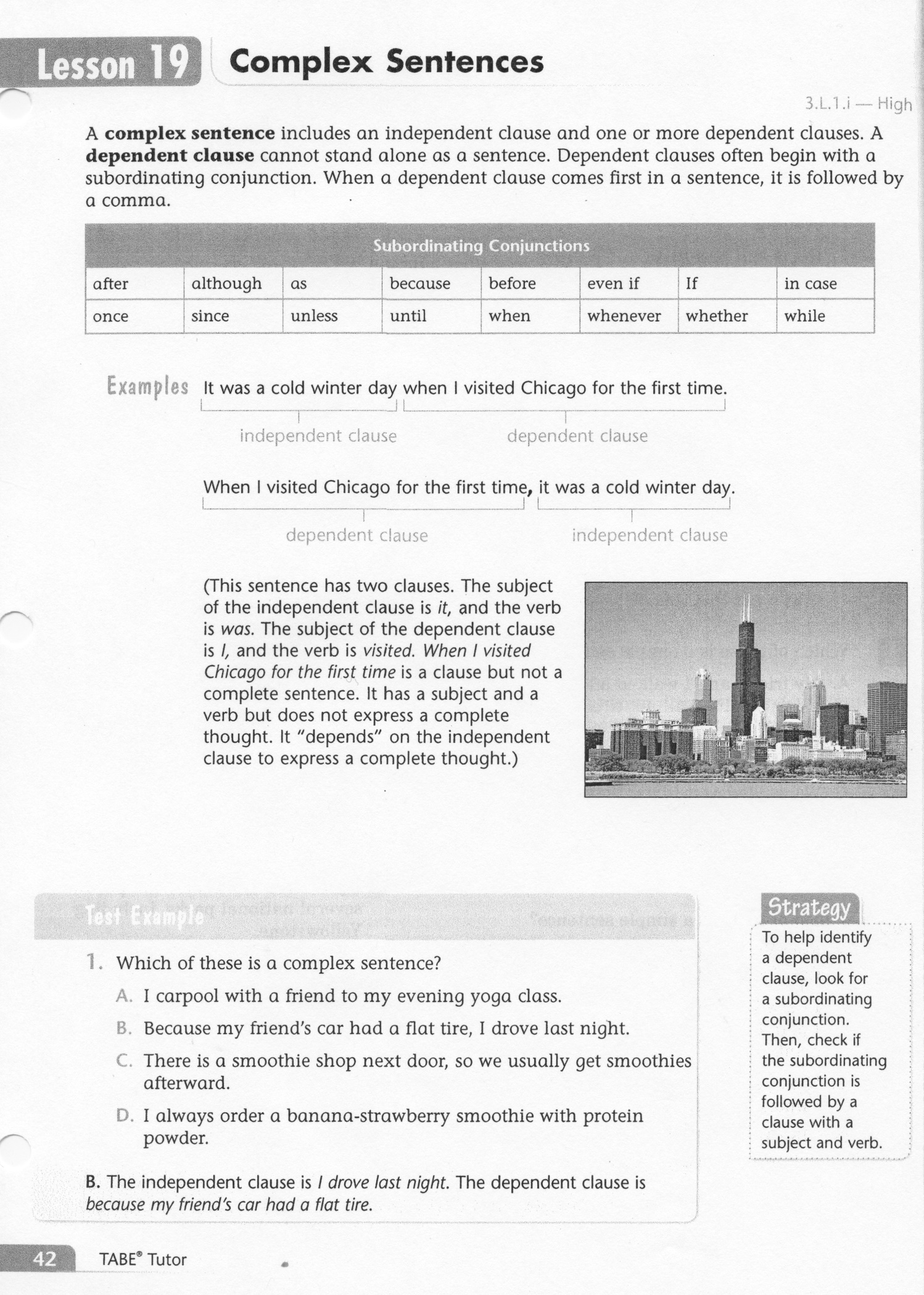 2
ELA-E-19 Complex Sentences
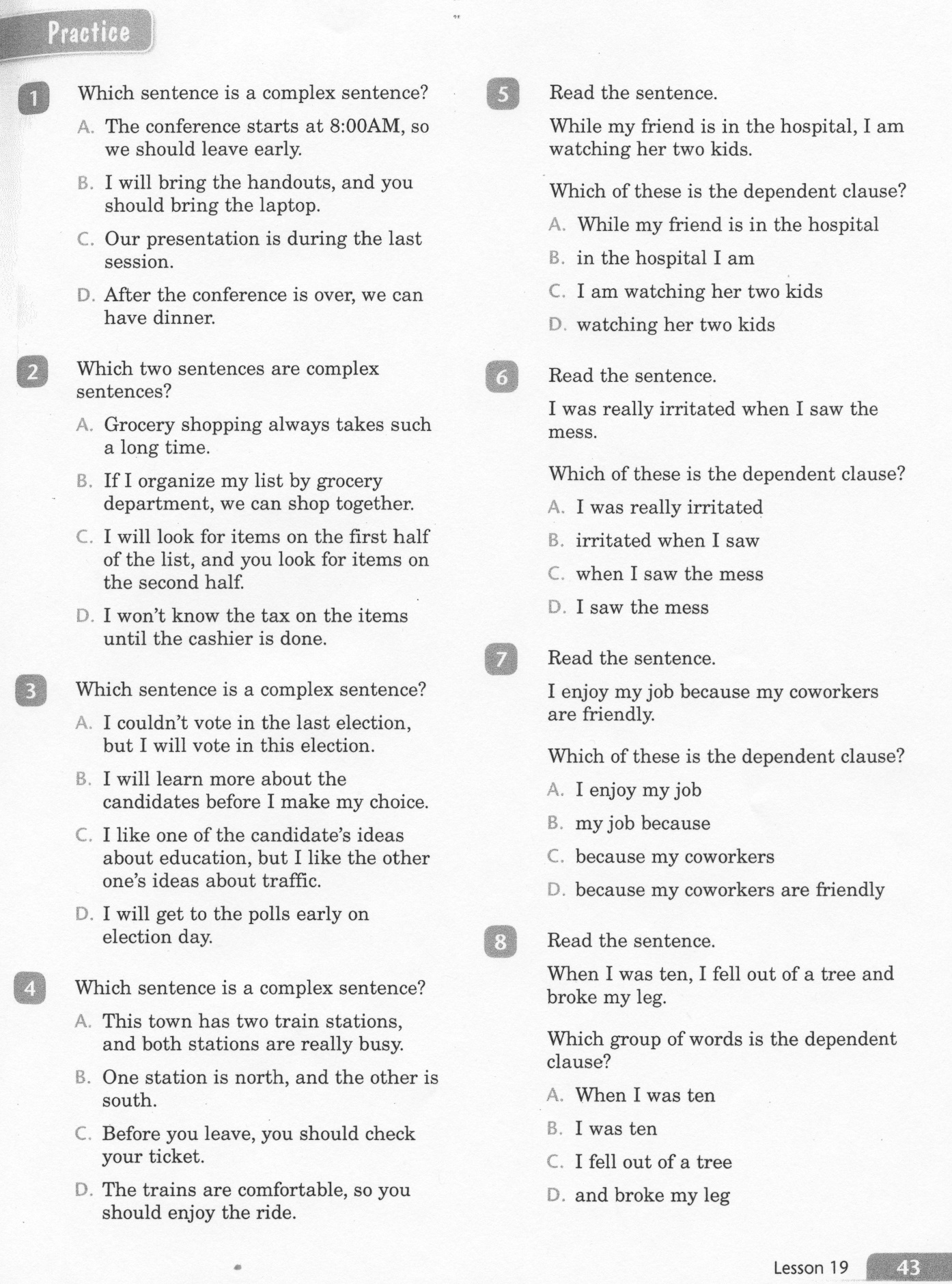 3
ELA-E-19 Complex Sentences
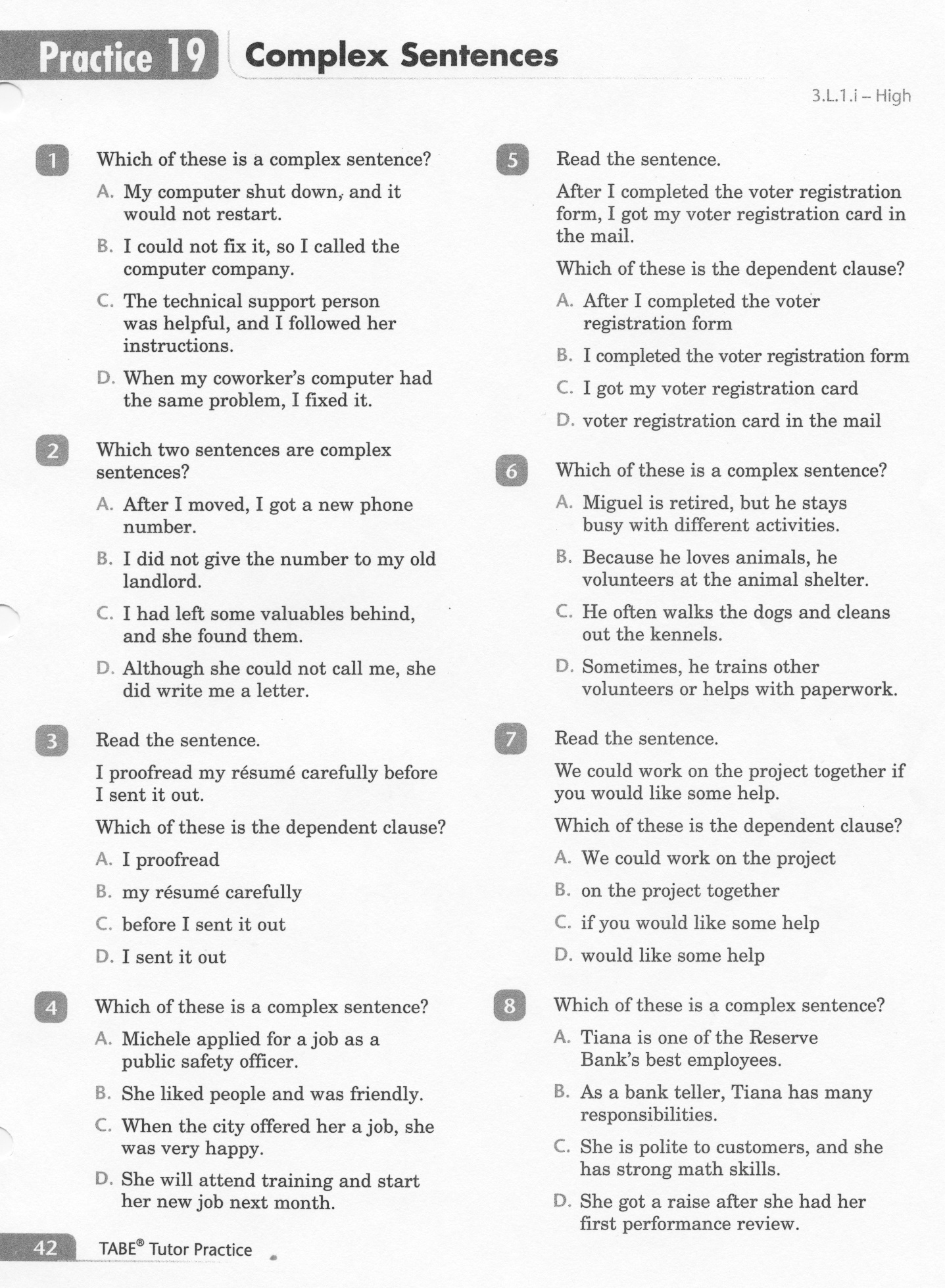 4
ELA-E-19 Complex Sentences
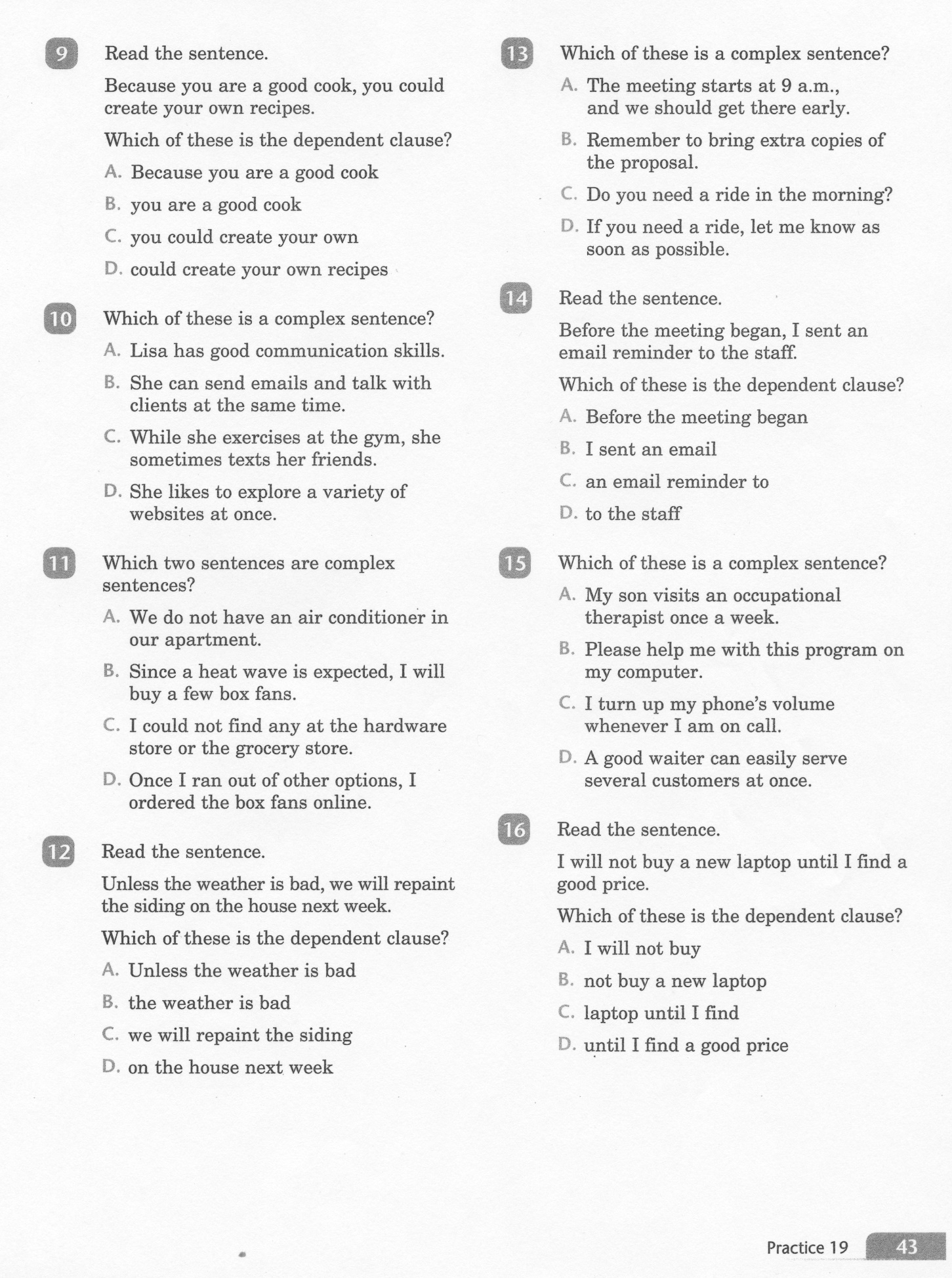 5
ELA-E-19 Complex Sentences
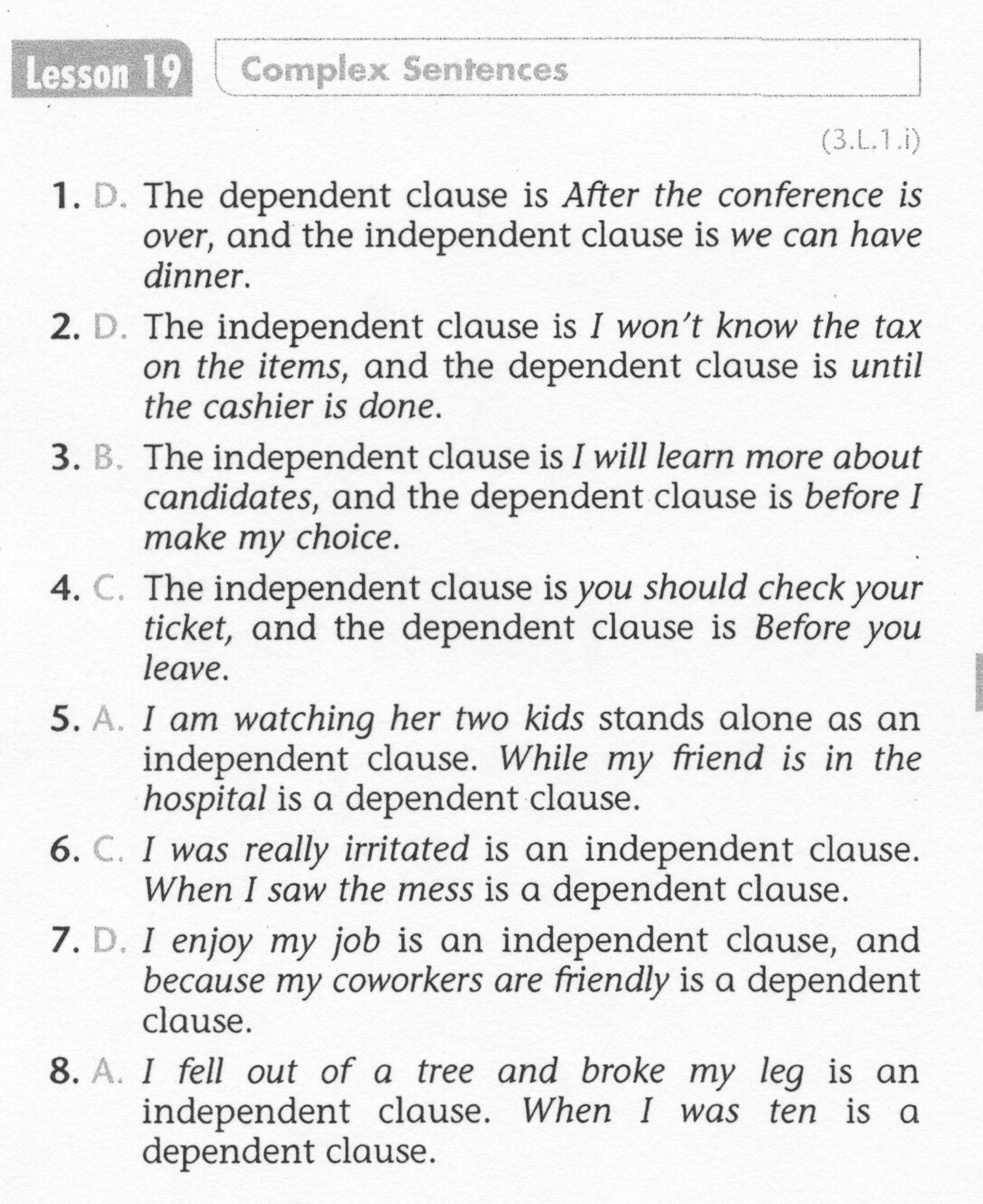 6
ELA-E-19 Complex Sentences
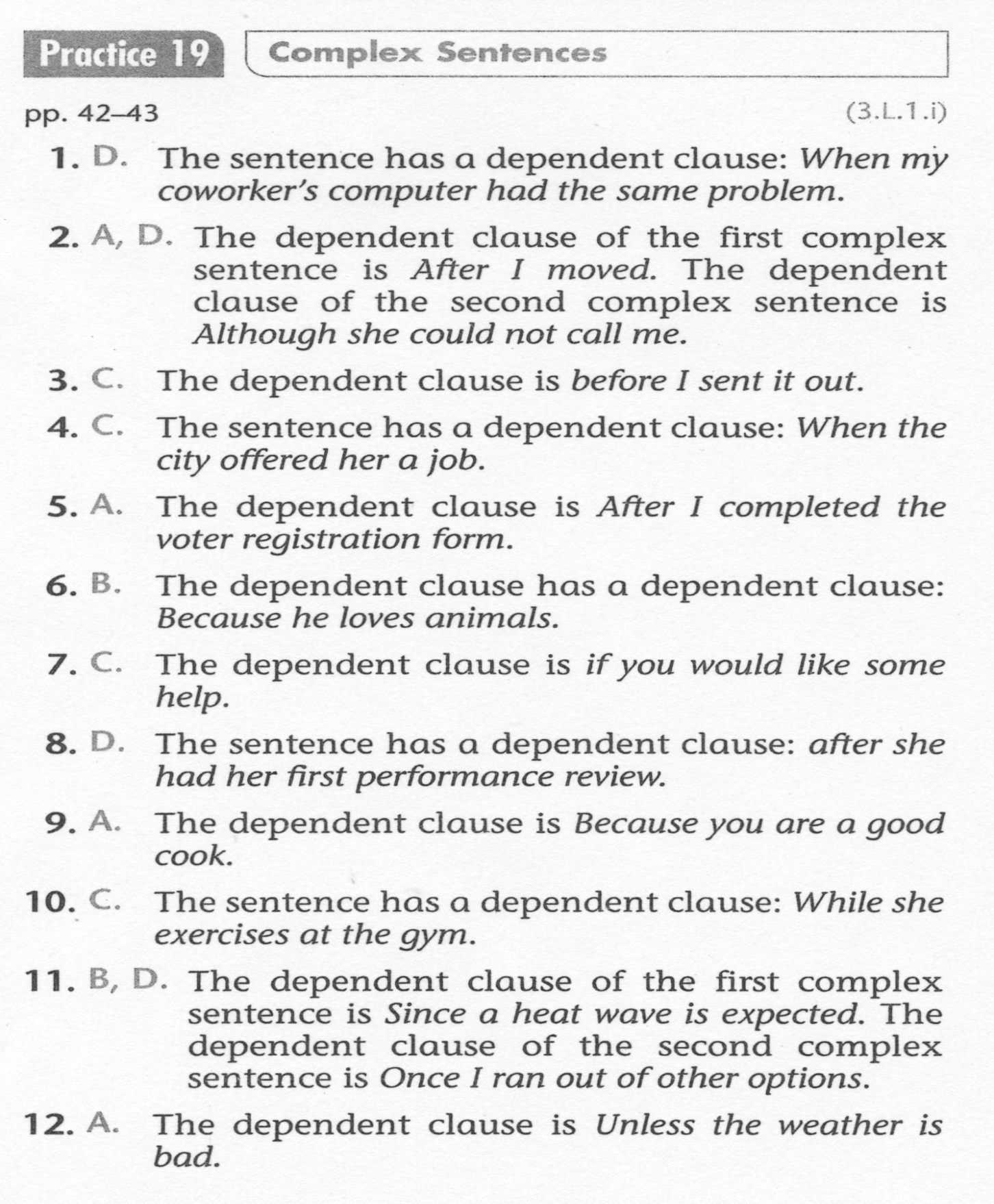 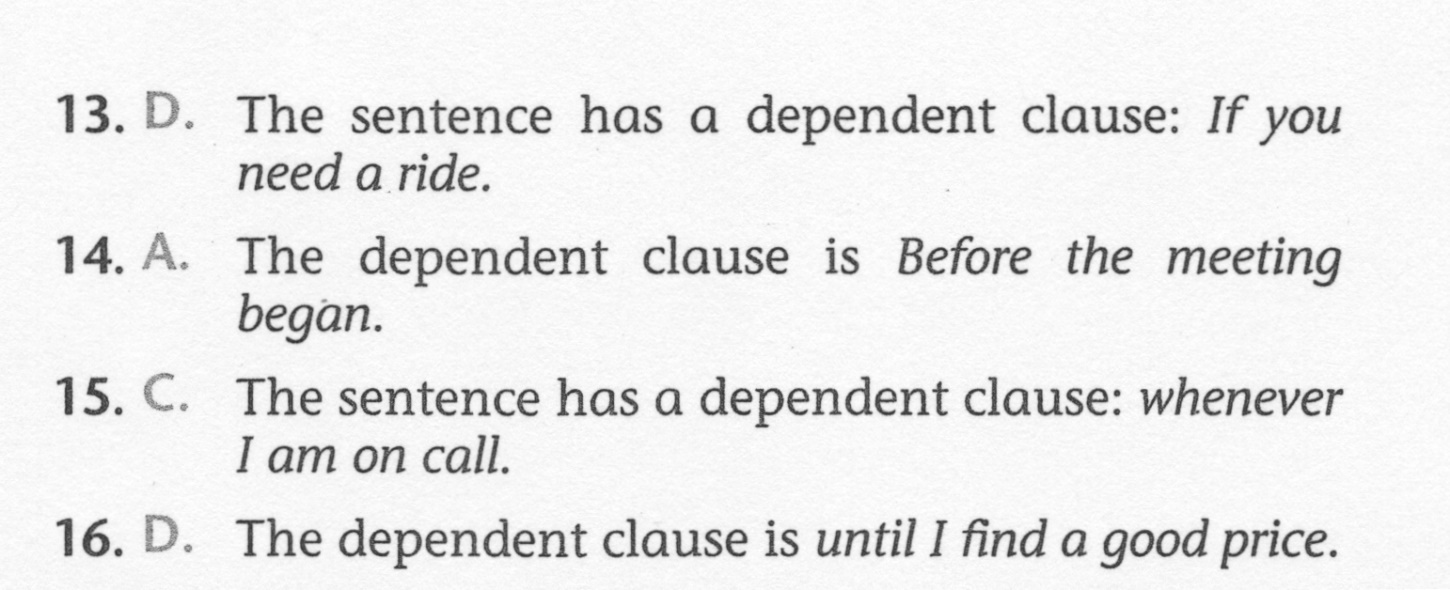 7